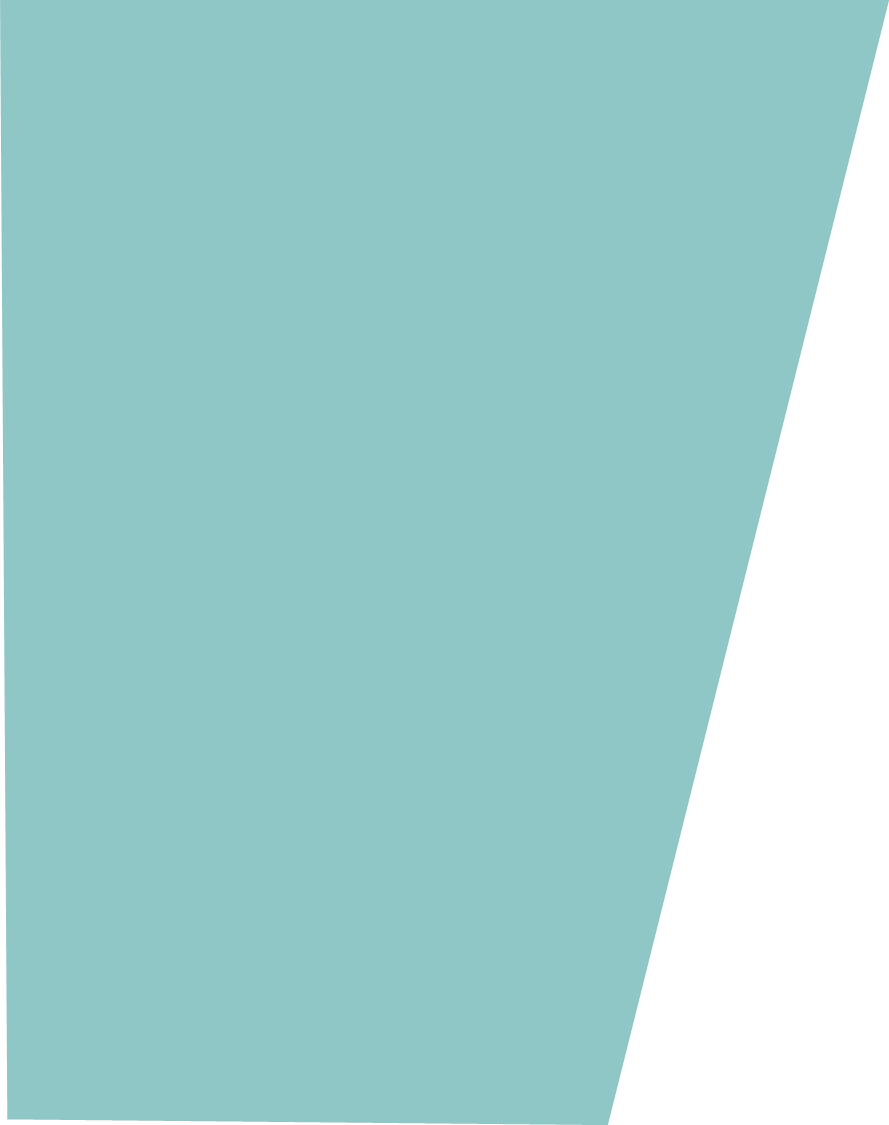 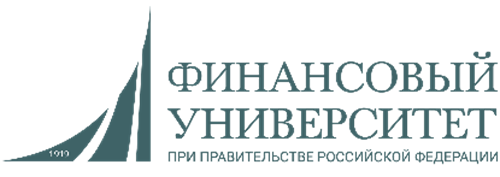 Об итогах работы государственных экзаменационных комиссий на 2020/2021 учебный год
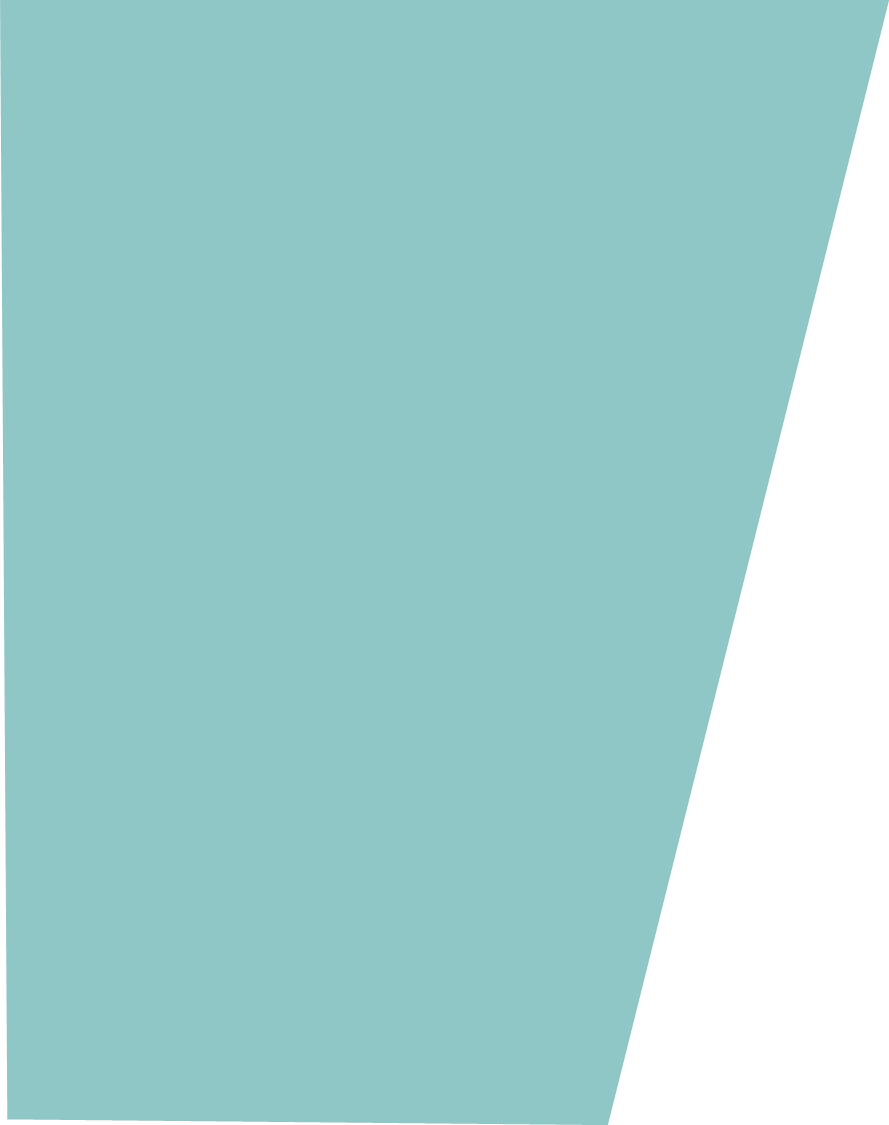 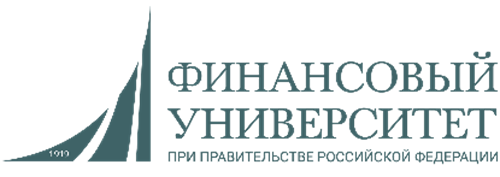 Результаты государственной итоговой аттестации выпускников заочной формы обучения по программам высшего образования в 2020/2021 учебном году
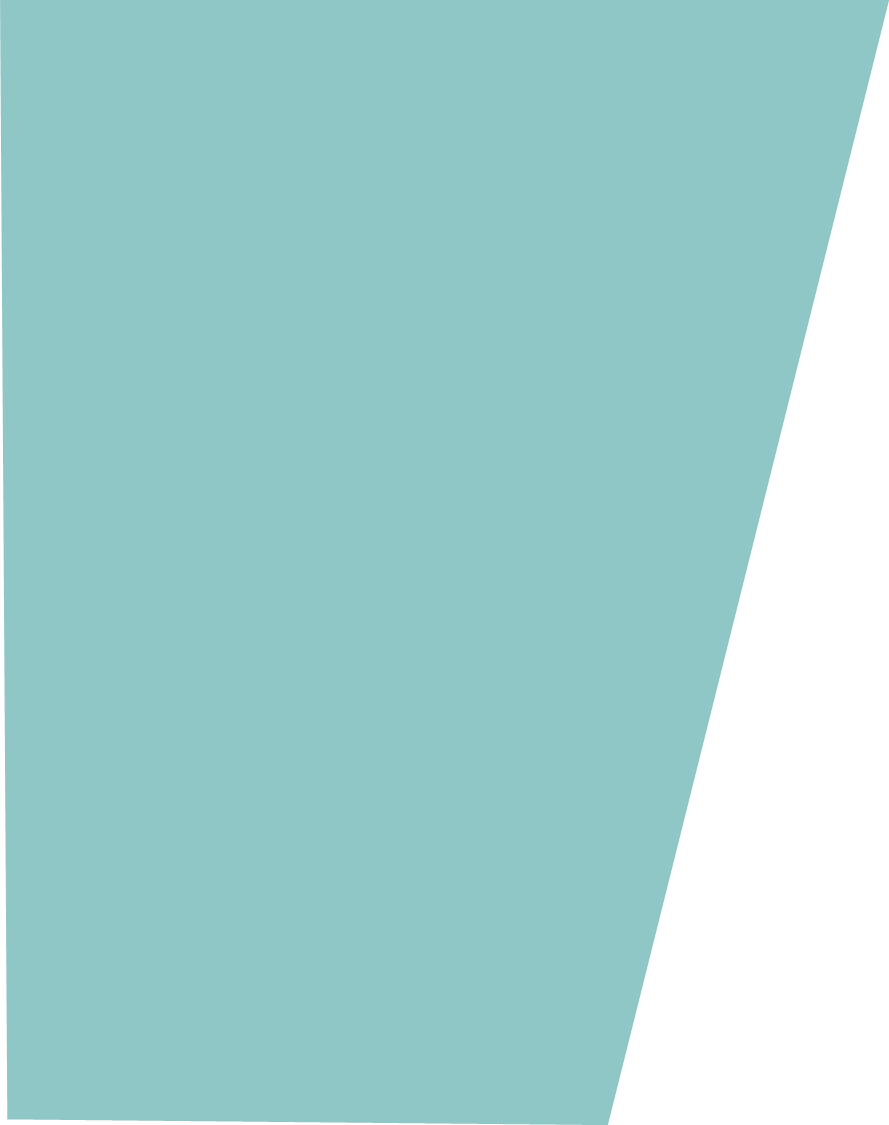 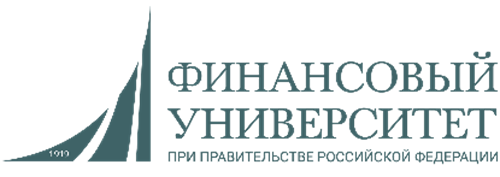 Результаты государственной итоговой аттестации выпускников заочной формы обучения по программам высшего образования в 2020/2021 учебном году